Если вы хотите научиться плавать, то смело входите в воду, а если хотите научиться решать задачи, то решайте их. (Д.Пойа.)
Решение олимпиадных задач, связанных с темой урока.
Как, используя цифру 5 пять раз, знаки арифметических действий и скобки, выразить все натуральные числа от 0 до 10 включительно?
Некоторый товар стоил 500 рублей. Затем цену на него увеличили на 10%, а затем уменьшили на 10%. Какова стала цена в итоге?
Решение олимпиадных задач, связанных с темой урока.
1. Сравнить: 6523 и 25517
2. Докажите, что 13+132+133+134+:+132009+132010 делится нацело на 7.
Ребусы, анаграммы, криптограммы, софизмы на уроке.
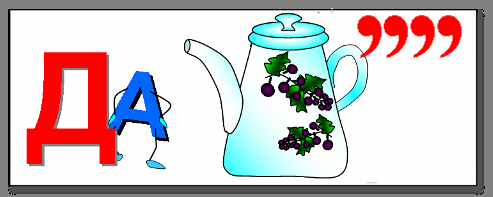 Решить анаграммы
1. м а п р я я  (прямая)                  
  ч у л (луч)
  р е з о т о к (отрезок)                      
  р и п е т р е м (периметр)

2. ч а д а з а             м е н п е р н а е я             
 в а р у н и е н е              ц и я к у н ф
Единица равна нулю
Возьмем уравнение           х-а = 0
Разделив обе его части на  х-а, получим



откуда сразу же получаем требуемое равенство
1=0.
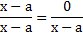 Единица равна двум
Простым вычитанием легко убедиться в справедливости равенства    1-3 = 4-6
Добавив к обеим частям этого равенства число   , получим новое равенство
               
                 1-3 +    = 4-6 +   ,

Теперь мы получили полные квадраты, при извлечении квадратного корня получаем:
                                        ,отсюда 1=2.
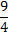 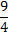 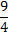 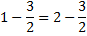 Творческие и олимпиадные домашние задания
Составление кроссвордов
Составление задач по уравнению или числовому выражению 
Написание рассказов по заданному графику
Решение
Внеклассная работа.
Индивидуальная работа
Групповая работа
Массовая работа
Интернет ресурсы
http://www.all math.ru, 
http://www.math-on-line.com, http://tasks.ceemat.ru,
Заочная работа.
http://www.centrtalant.ru 
 http://www.olimpus.org.ru
http://olymp.ifmo.ru/rus/13-14/math/
.
Жизнь человека - это движение по пути познания. Каждый шаг может обогащать нас, благодаря новому мы начинаем видеть то, чего ранее не замечали или не понимали, чему не придавали значение.
Успехов всем в  работе !